한글 맞춤법 퀴즈
한글 맞춤법 퀴즈
<학습목표>

한글 맞춤법에 대해 이해하고 
실생활에서 올바르게 적용할 수 있다.
한글 맞춤법 퀴즈
<규칙>

각 조는 순서대로 한 번씩 문제를 선택할 수 있다.

먼저 선택한 조가 틀릴 시 다른 조는 문제를 풀 수 있다. 다만, 점수는 선택한 조의 점수의 반을 획득한다.

소란스러운 조는 -50점을 감점한다.
사자성어
속담
띄어쓰기
띄어쓰기2
맞춤법
표준 발음
10점
10점
10점
10점
10점
10점
20점
20점
20점
20점
20점
20점
30점
30점
30점
30점
30점
30점
40점
40점
40점
40점
40점
40점
50점
50점
50점
50점
50점
50점
100점
100점
100점
100점
100점
100점
사자성어
10점
한 개의 돌을 던져 
두 마리의 새를 맞추어 떨어뜨린다는 뜻으로,
한가지 일을 해서 
두 가지 이익(利益)을 얻음을 이르는 말
일석이조(一石二鳥)
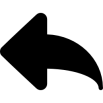 사자성어
20점
많으면 많을수록 좋다는 뜻의 사자성어
다다익선(多多益善)
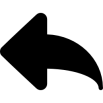 사자성어
30점
처지를 서로 바꾸어 생각함이란 뜻으로
상대방의 처지에서 생각해 본다는 말
역지사지(易地思之)
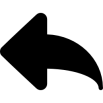 사자성어
40점
말의 귀에 동풍이라는 뜻으로 
남의 평가나 의견을 조금도 귀담아 듣지 않고 
흘려 보내는 것을 말함.
마이동풍(馬耳東風)
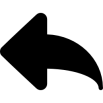 사자성어
50점
헤아릴 수 없을 정도로 
깊은 마음을 뜻하는 사자성어
감개무량(感慨無量)
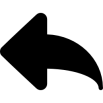 사자성어
100점
겉과 속이 같지 않음이라는 뜻으로
마음이 투명하지 않아서
 겉과 속이 다른 것을 이르는 말
표리부동(表裏不同)
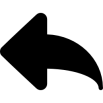 속담
10점
자신의 것보다 남의 것이 
더 좋아 보여 욕심을 낸다.
ㄴㅇ ㄸㅇ ㄷ ㅋ ㅂㅇㄷ
남의 떡이 더 커 보인다.
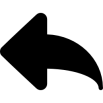 속담
20점
아무리 비밀로 한 말일지라도
언젠가는 꼭 남의 귀에 들어가게 된다.
ㄴㅁㅇ ㅅㄱ ㄷㄱ ㅂㅁㅇ ㅈㄱ ㄷㄴㄷ.
낮말은 새가 듣고 밤말은 쥐가 듣는다.
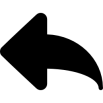 속담
30점
죄를 지으면 자연히 마음이 불안해진다.
ㄷㄷㅇ ㅈ ㅂ ㅈㄹㄷ
도둑이 제 발 저린다.
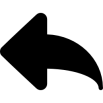 속담
40점
겉을 보아서는 좋아 보이지만
속 내용을 보면 별게 아니라는 뜻
ㅂ ㅈㅇ ㄱㅅㄱ
빛 좋은 개살구
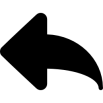 속담
50점
아무리 천한 일을 하여 번 돈일지라도 
보람 있게 쓰라는 말
ㄱㄱㅇ ㅂㅇㅅ ㅈㅅㄱㅇ ㅆㄷ
개같이 벌어서 정승같이 쓴다.
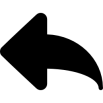 속담
100점
남을 도와줄 수는 있지만
자신의 일일 때에는 자기가 못하는 것도 있다.
ㄴㅇ ㅁㄹㄴ ㄲㅇㄷ ㅈ ㅁㄹㄴ ㅁ ㄲㄴㄷ
남의 머리는 깎아도 제 머리는 못 깎는다.
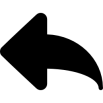 띄어쓰기
10점
난 아침 안 먹었어 vs 난 아침 안먹었어
안 먹었어
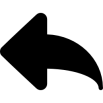 띄어쓰기
20점
너는 아이처럼 귀엽다 
vs
 너는 아이 처럼 귀엽다
아이처럼
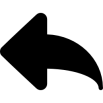 띄어쓰기
30점
손을 깨끗이 씻을 것 
vs 
손을 깨끗이 씻을것
씻을 것
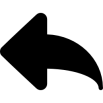 띄어쓰기
40점
선생님을 기다리는수밖에 없다
vs
선생님을 기다리는 수밖에 없다
기다리는 수밖에
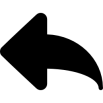 띄어쓰기
50점
연필 한 자루 vs 연필 한자루
한 자루
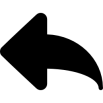 띄어쓰기
100점
다음 문장을 올바르게 띄어쓰기 하시오.

너만큼은먹을만큼만먹어라
너만큼은 먹을 만큼만 먹어라
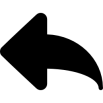 맞춤법
10점
갈게  vs  갈께
갈게
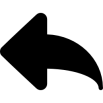 맞춤법
20점
떡볶이 vs 떡볶기
떡볶이
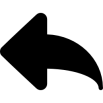 맞춤법
30점
육개장  vs  육계장
육개장
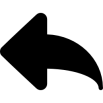 맞춤법
40점
방구  vs  방귀
방귀
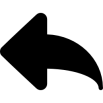 맞춤법
50점
웬일 vs  왠일
웬일
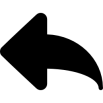 맞춤법
100점
공깃밥 vs  공기밥
공깃밥
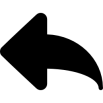 표준 발음
10점
꽃
[꼳]
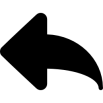 표준 발음
20점
신라
[실라]
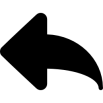 표준 발음
30점
꽃받침
[꼳빧침]
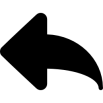 표준 발음
40점
갈등(葛藤)
[갈뜽]
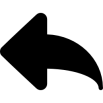 표준 발음
50점
맑다
[막따]
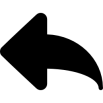 표준 발음
100점
헛웃음을 짓는 사람
[허두스믈 진는 사람]
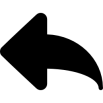 띄어쓰기2
10점
못 먹는 감 vs 못먹는 감
못 먹는 감
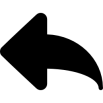 띄어쓰기2
20점
아침부터 졸리다 vs 아침 부터 졸리다
아침부터 졸리다
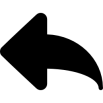 띄어쓰기2
30점
먹던 걸 삼키다 vs 먹던걸 삼키다
먹던 걸
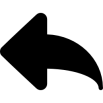 띄어쓰기2
40점
계획대로 되고 있어 vs 계획 대로 되고 있어
계획대로 되고 있어
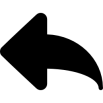 띄어쓰기2
50점
방학까지 두달 남았다 
vs 
방학까지 두 달 남았다
두 달
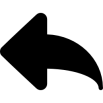 띄어쓰기2
100점
다음 문장을 올바르게 띄어쓰기 하시오.

네가말을할수록더피곤해진다.
네가 말을 할수록 더 피곤해진다.
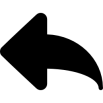